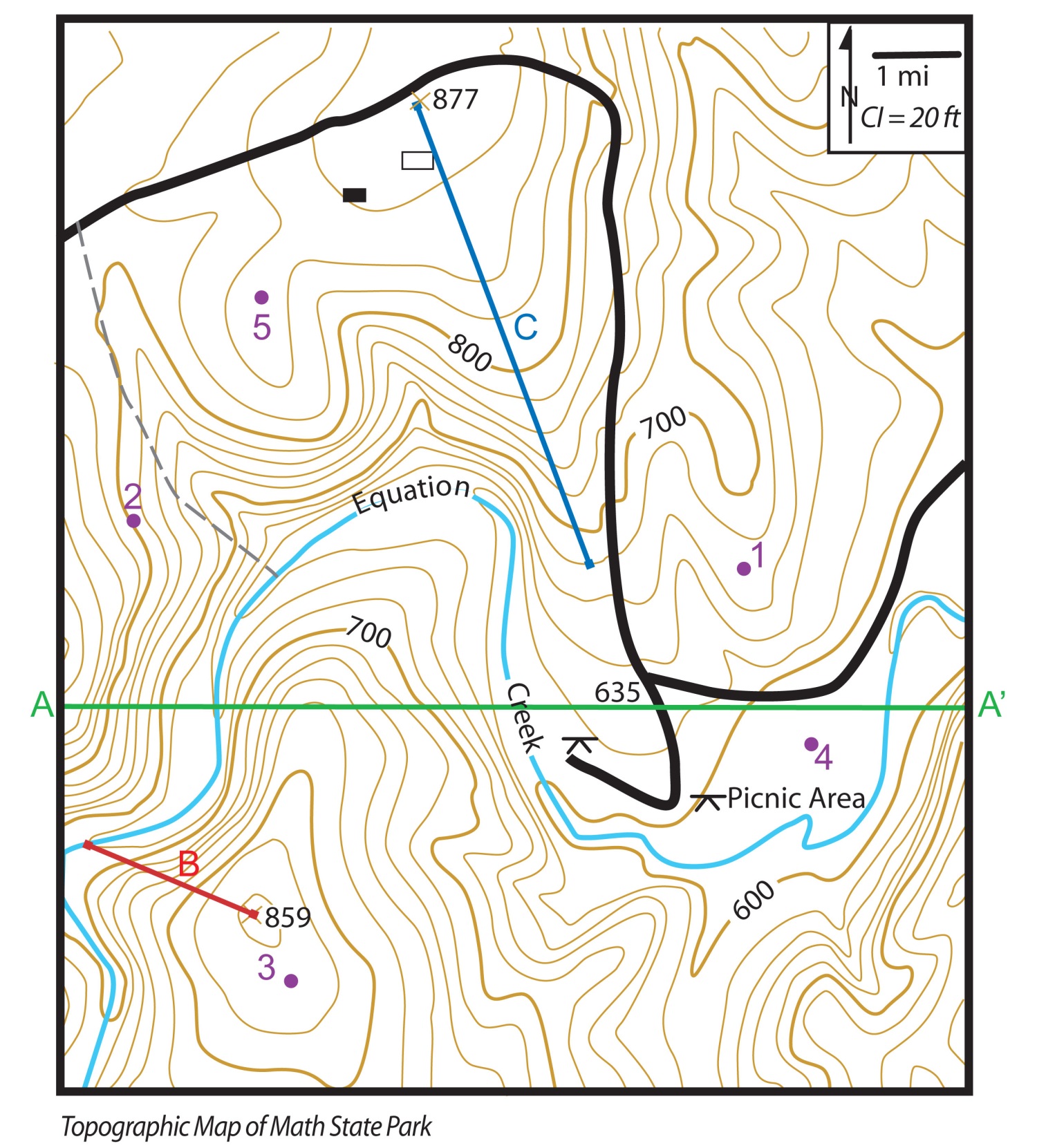 Mapas topográficos
Escalas
 y
 curvas de nivel
Mapas topográficos
Representación relieve de una determinada zona de la superficie terrestre a una determinada escala.
Colores / sombreados / curvas de nivel
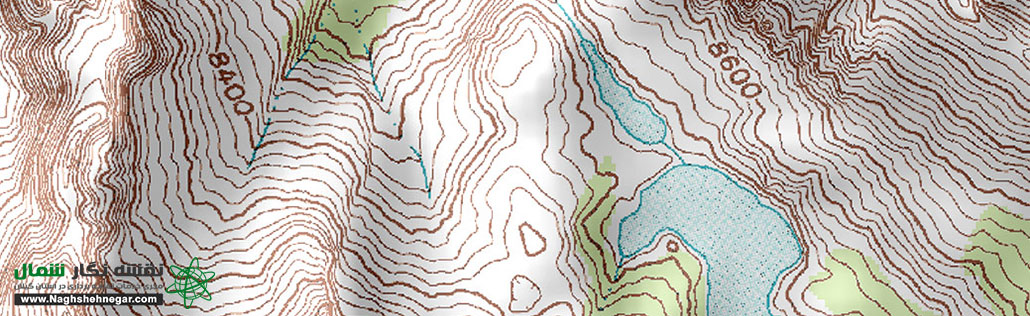 Escala
Relación que existe entre la distancia que separa 2 puntos en el mapa y las que lo separa en la realidad

Numérica: 	1:40.000
Gráfica:
1 cm en el mapa  40.000 cm en la realidad
1 mm en el mapa  40.000 mm en la realidad
400 m
Quiero representar 1 km (Usar regla de 3 simple)
	1 cm  400 m
	x  cm  1000 m
	x= 2,5 cm
	
1/400 = x/1000
Escala 1:20.000.000
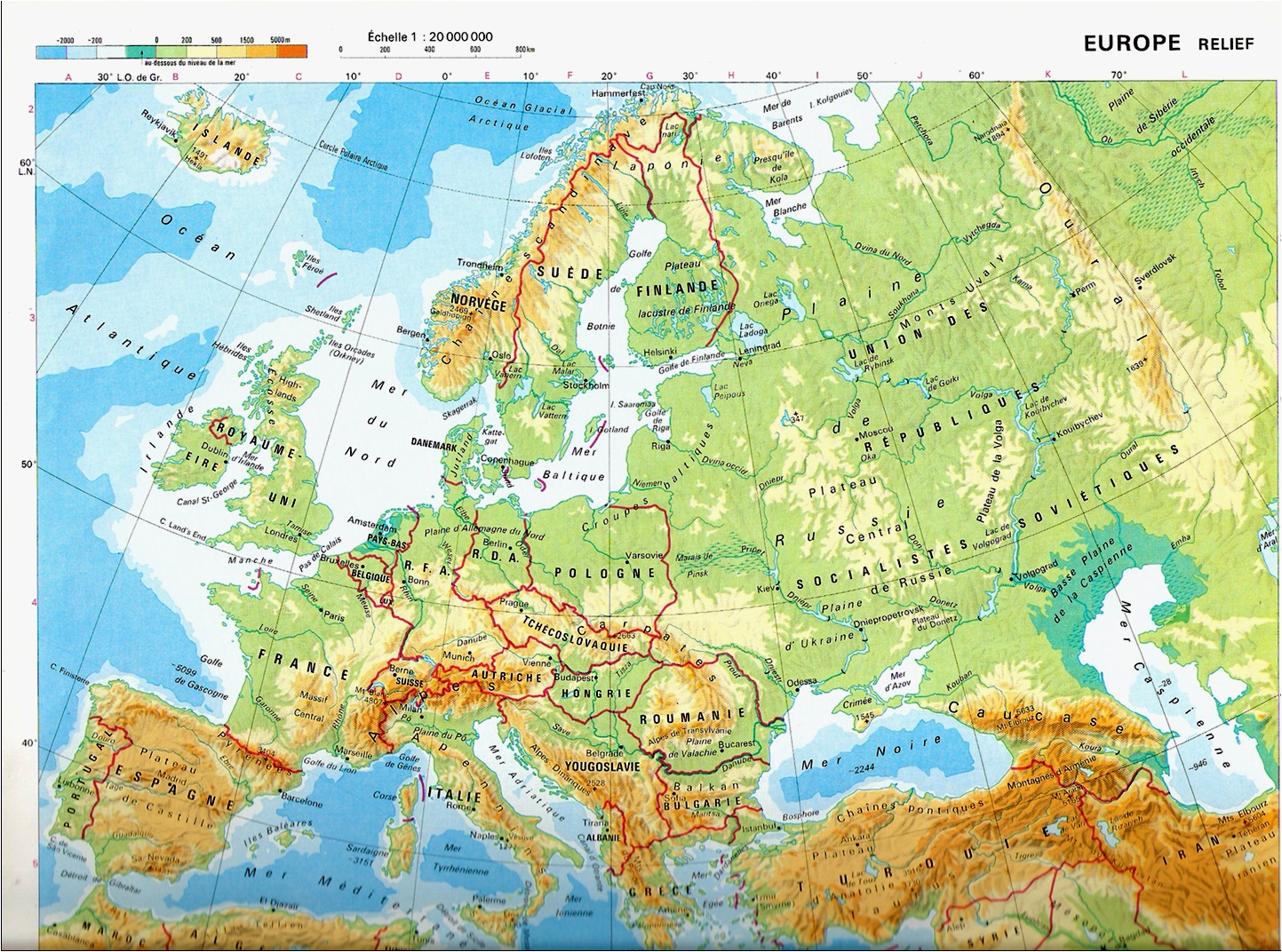 Escala 1:10.000
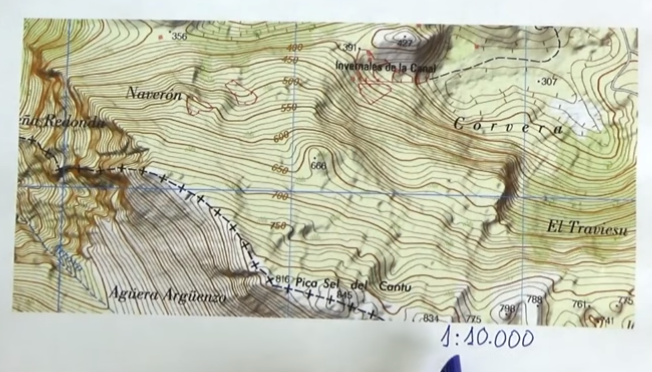 Curvas de nivel
Contour lines / Isohipsas / líneas de igual altitud 
Indican altura con respecto al nivel del mar
Mar referencia altura 0 m
Curva de nivel es el resultado de unir todos los puntos situados a una misma cota con un valor predeterminado,
Equidistantes en la vertical
Curvas maestras / Curvas auxiliares
Curvas de nivel
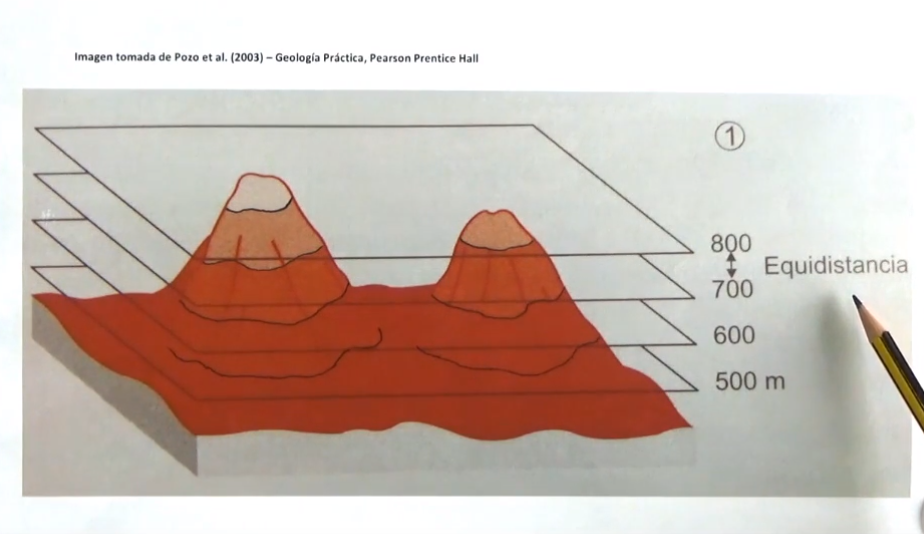 Curvas de nivel
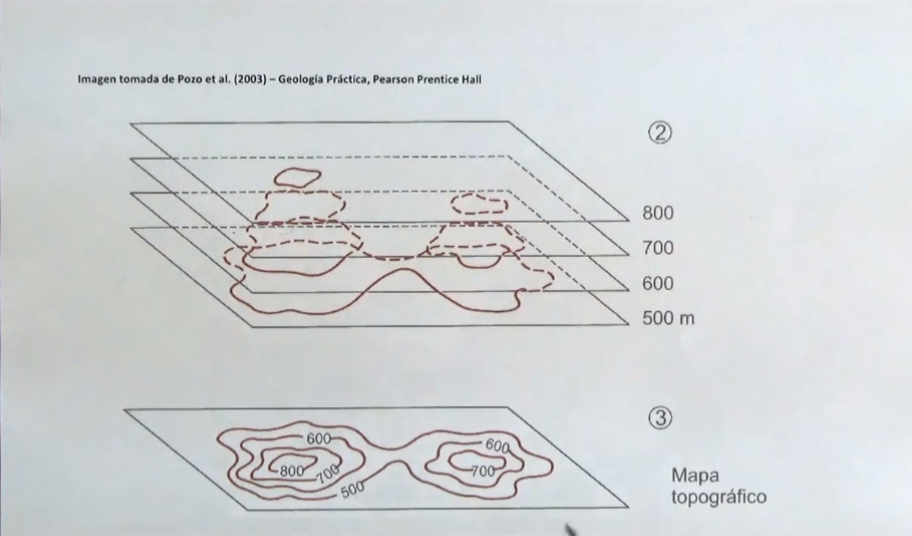 Curvas maestras / Curvas auxiliares
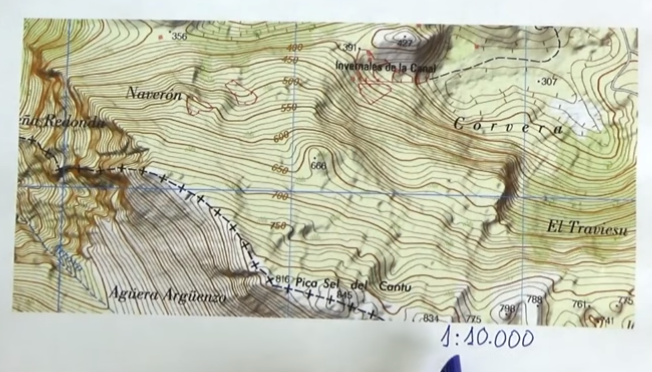 Curvas de nivel
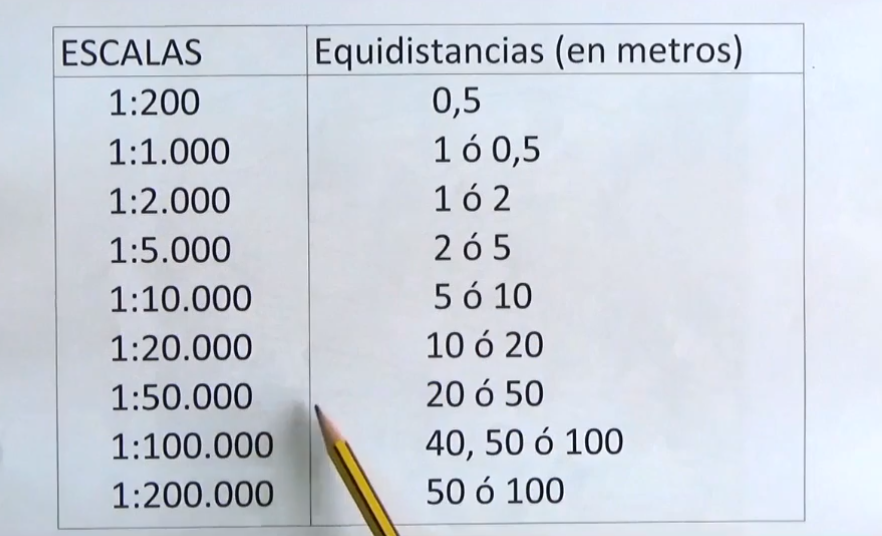 Pendientes representadas por curvas de nivel
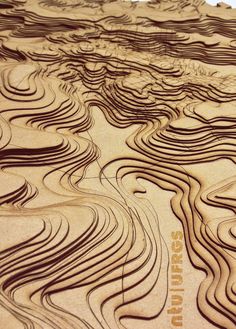 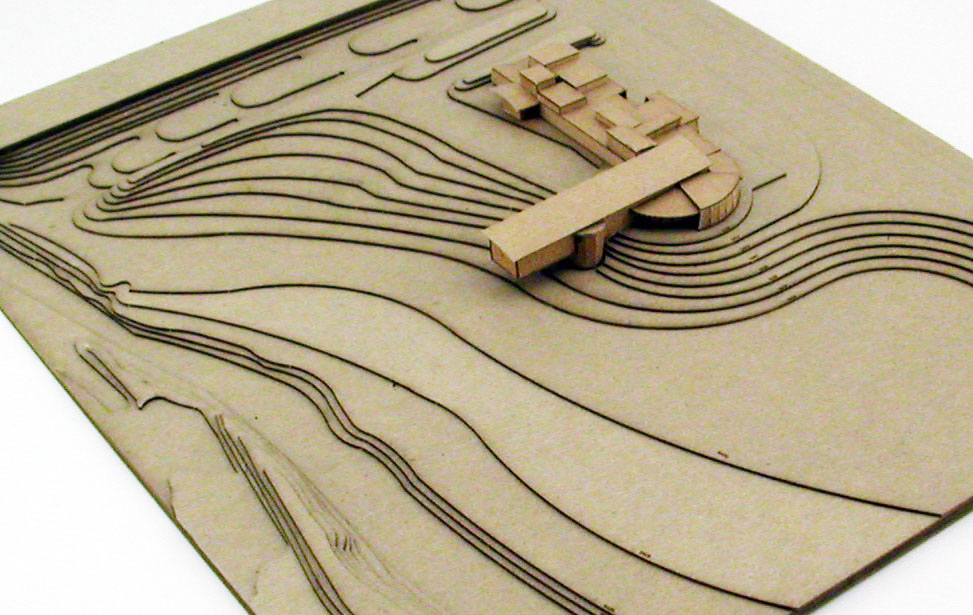 Pendientes representadas por curvas de nivel
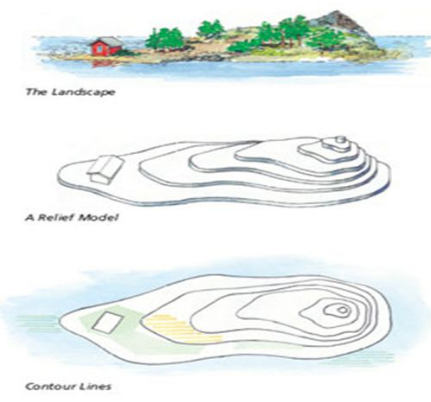 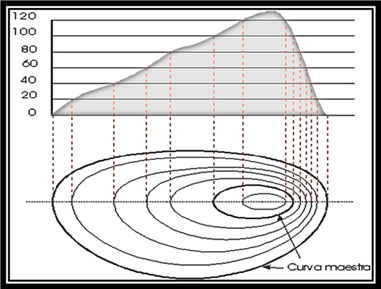 Valles y crestas en curvas de nivelForma de las V
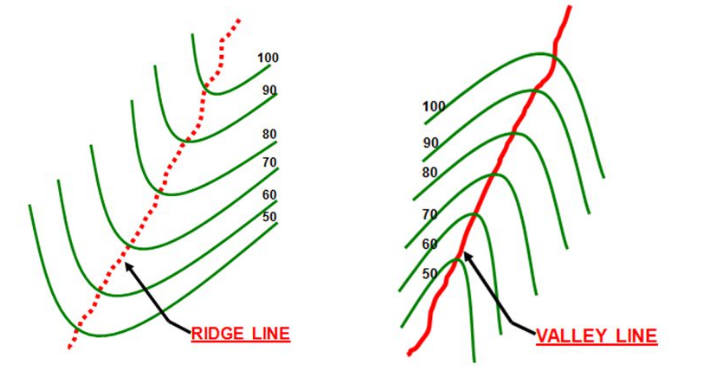 Valles y crestas en curvas de nivelForma de las V
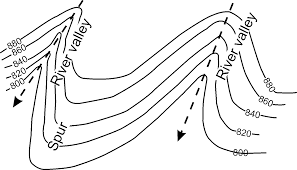 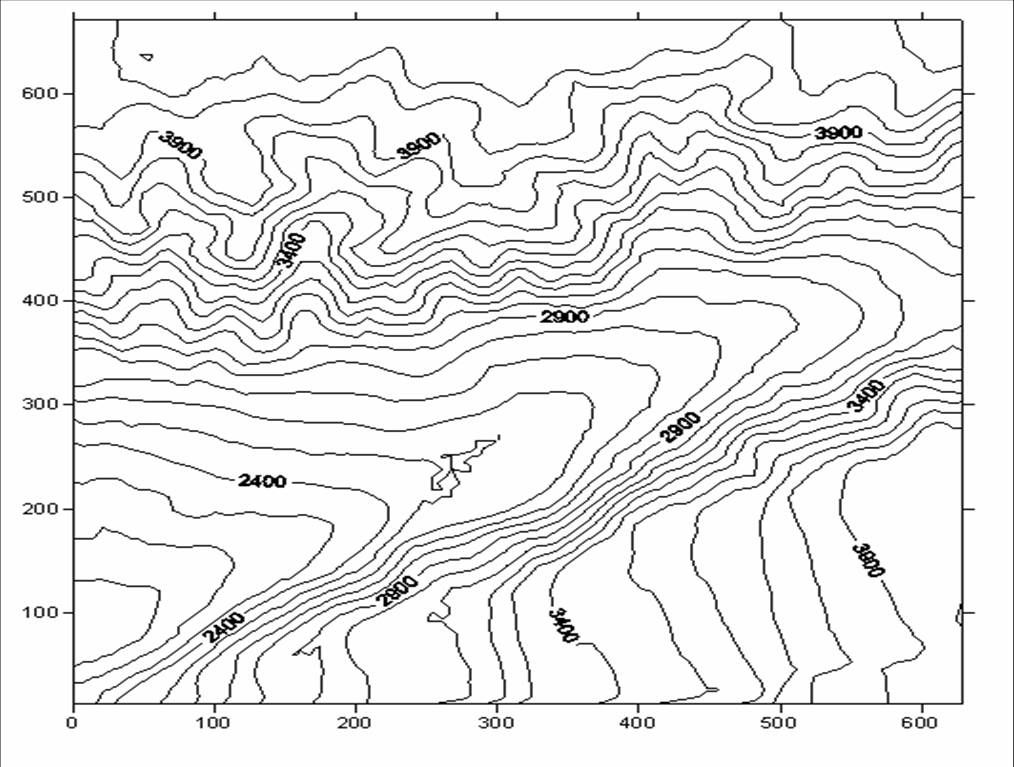 Valle ? Cresta?